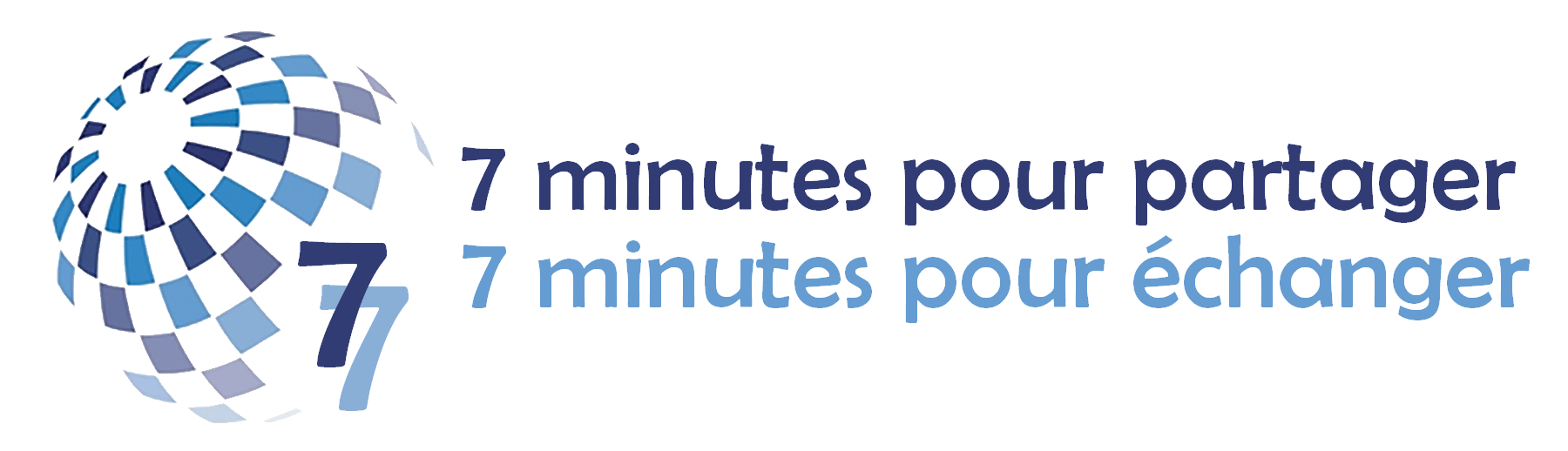 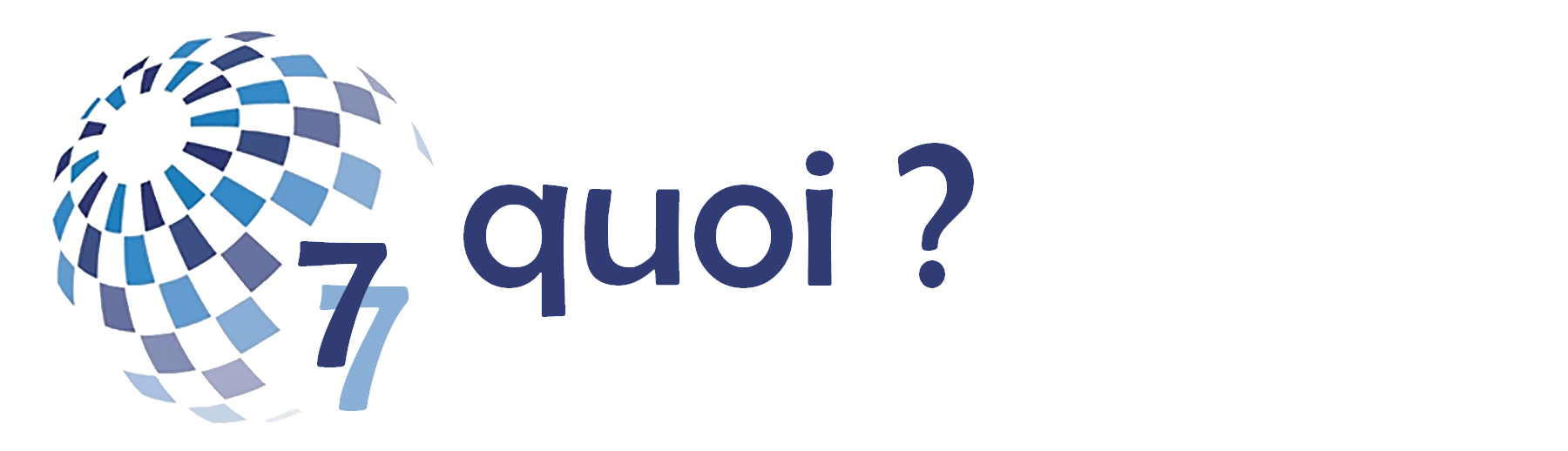 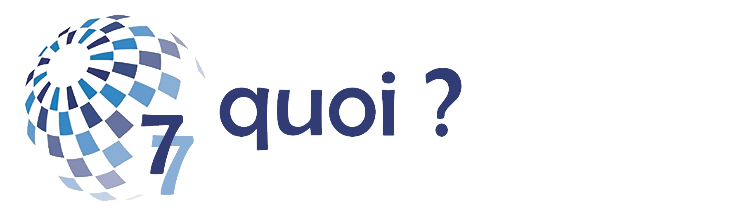 Indiquez ce que vous faites en deux ou trois points (vous pouvez inclure une image libre de droit ou un schéma…)
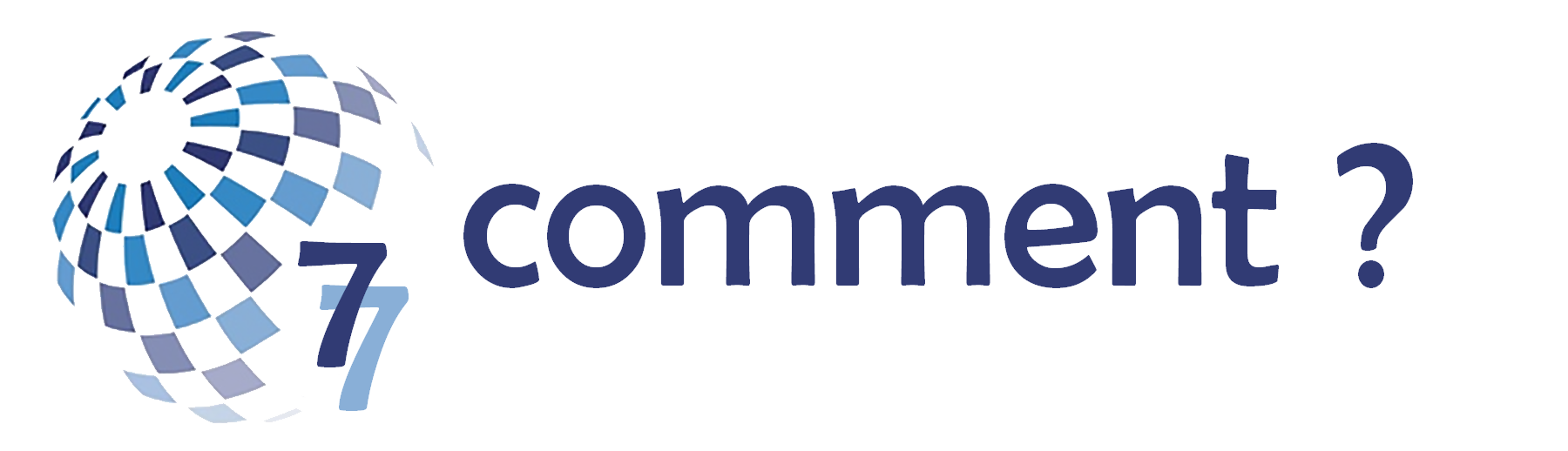 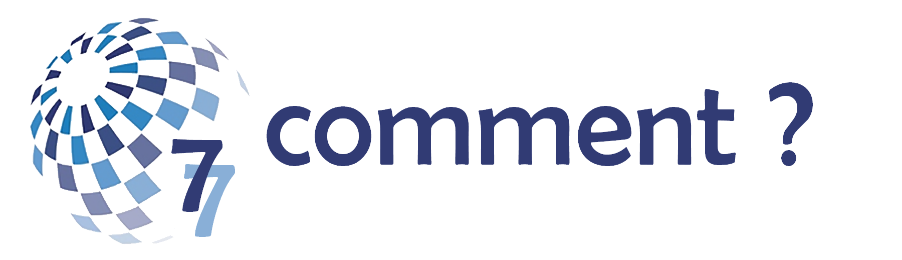 Indiquez ici comment vous avez procédé en deux ou trois points (vous pouvez inclure une image libre de droit ou un schéma…)
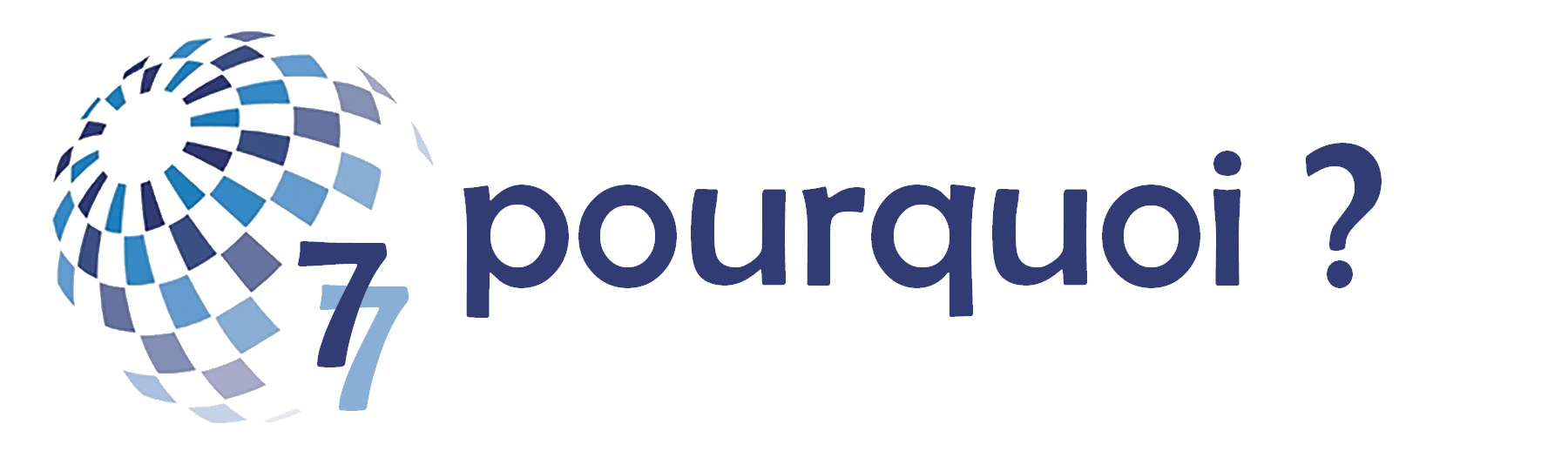 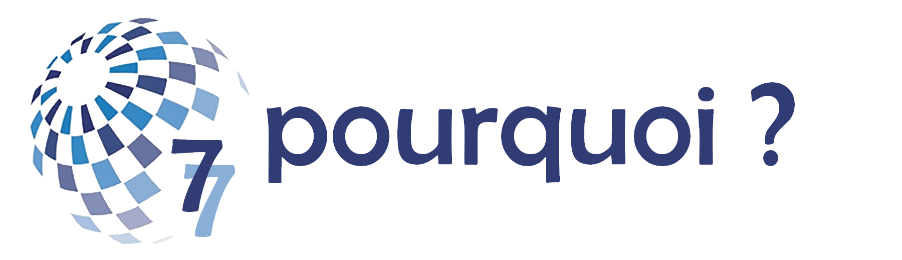 Indiquez ici deux ou trois raisons qui ont motivé votre action …
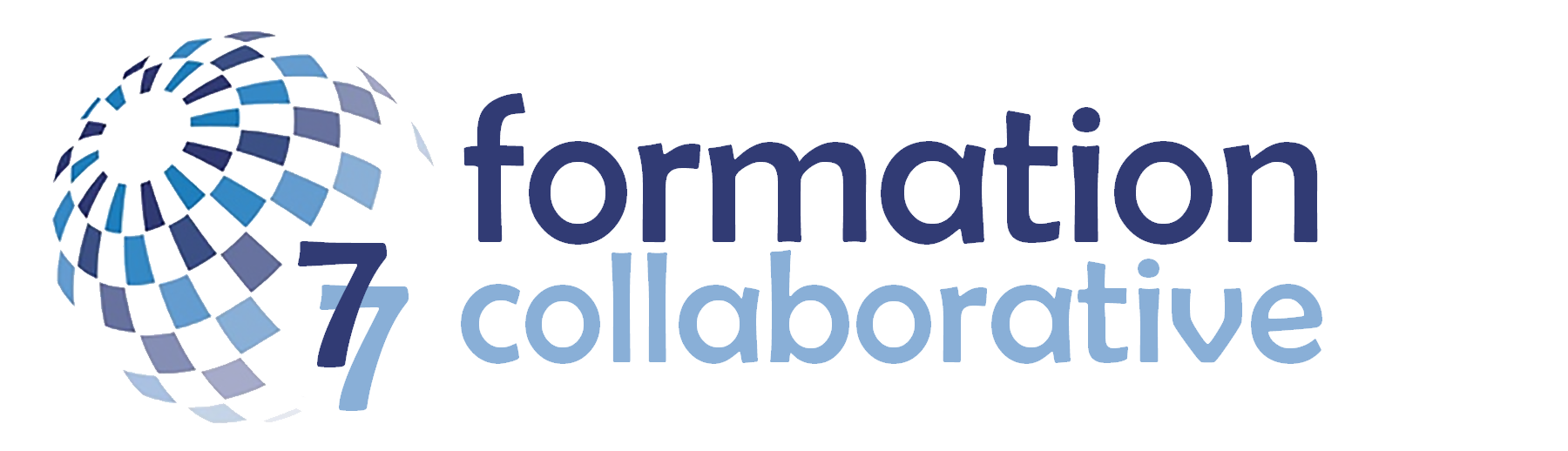 Tous droits réservés. Lycée Français Jean Monnet. Bruxelles.